Businesspeople Silhouettes – Your Text Here
Your Text Here
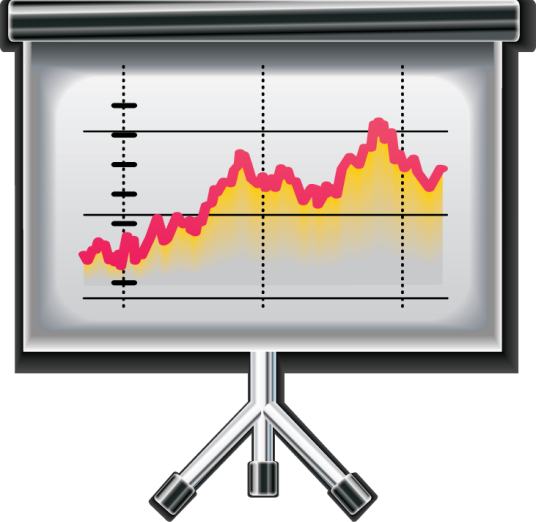 Lorem is simp dummy text of then 
And scrambled it to make a 
type specimen book.
Lorem is simp dummy text 
     of then and scrambled it
Lorem is simp dummy text of then
Lorem is simp dummy text 
     of then and scrambled it
Lorem is simp dummy text 
     of then and scrambled it
Lorem is simp dummy text of then